Upis učenika u srednju školu2015./2016.
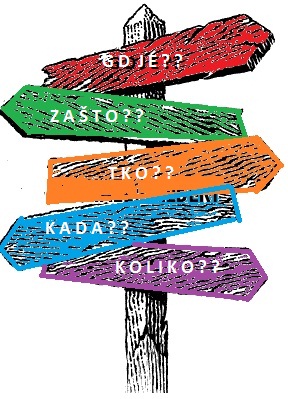 Pripremila: Mirjana Čelar, prof.
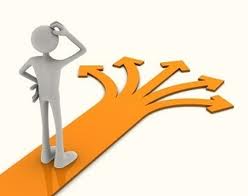 Prijave i upis kandidata u 1. r. SŠ provode se putem Nacionalnog informacijskog sustava (NISpuSŠ).
U svakome upisnom roku kandidat može prijaviti najviše 6 odabira programa obrazovanja.
Za upis u I. razred SŠ prijavljenom kandidatu vrednuju se i boduju zajednički, dodatan i poseban element.
Zajednički element vrednovanja za upis kandidata u sve srednjoškolske programe obrazovanja čine prosjeci zaključnih ocjena iz svih nastavnih predmeta na dvije decimale u posljednja četiri razreda osnovnog obrazovanja (moguće je steći najviše 20 bodova).
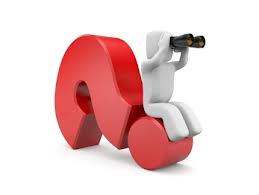 Za upis kandidata u programe za stjecanje strukovne kvalifikacije u trajanju od najmanje tri godine i programe obrazovanja za vezane obrte, vrednuju se i zaključne ocjene u posljednja dva razreda osnovnog obrazovanja iz nastavnih predmeta: Hrvatski jezik, Matematika i prvi strani jezik. 
Na takav način moguće je steći najviše 50 bodova.
Za upis kandidata u gimnazijske programe i četverogodičnje programe obrazovanja, vrednuju se i zaključne ocjene u posljednja dva razreda osnovnog obrazovanja iz nastavnih predmeta: Hrvatski jezik, Matematika i prvi strani jezik te triju nastavnih predmeta važnih za nastavak obrazovanja u pojedinim programima obrazovanja (dva su propisana Popisom predmeta posebno važnih za upis, a jedan samostalno određuje srednja škola od obveznih nastavnih predmeta koji se uče u osnovnoj školi).
Na takav način moguće je steći najviše 80 bodova.
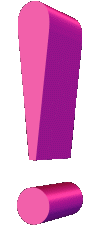 PREGLEDATI SVJEDODŽBE I OCJENE!!!

Dodatni element vrednovanja čine sposobnosti,
darovitosti i znanja kandidata. 
Sposobnosti, darovitosti i znanja kandidata dokazuju
se i vrednuju: 
na osnovi provjere (ispitivanja) posebnih znanja, vještina, sposobnosti i darovitosti; 
na osnovi rezultata postignutih na natjecanjima u znanju; 
na osnovi rezultata postignutih na natjecanjima školskih sportskih društava.
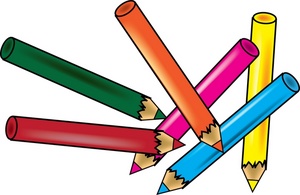 Vrednovanje uspjeha radi upisa u programe likovne
umjetnosti i dizajna 
Za upis kandidata u programe likovne umjetnosti i dizajna provjerava se darovitost kandidata za likovno izražavanje crtanjem olovkom ili ugljenom te slikanjem (tempera, gvaš ili akvarel). (Moguće je ostvariti najviše 120 bodova, a minimalni bodovni prag na navedenoj provjeri je 70 bodova). 
Konačna ljestvica poretka kandidata utvrđuje se zbrajanjem bodova dobivenih provjerom darovitosti za likovno izražavanje i zajedničkog, dodatnog i posebnog elementa vrednovanja. 
Ako dva ili više kandidata imaju isti ukupan broj bodova, upisuje se onaj kandidat koji je ostvario veći broj bodova iz provjere darovitosti za likovno izražavanje.
Poseban element vrednovanja kandidata 
Čini vrednovanje uspjeha: 
kandidata sa zdravstvenim teškoćama; 
kandidata koji žive u otežanim uvjetima obrazovanja uzrokovanim nepovoljnim ekonomskim, socijalnim te odgojnim čimbenicima; 
kandidata za upis na osnovi Nacionalne strategije za uključivanje Roma za razdoblje od 2013. do 2020. godine; 
kandidata hrvatskih državljana čiji su roditelji državni službenici koji su po službenoj dužnosti u ime Republike Hrvatske bili upućeni na rad u inozemstvo.  
Neovisno o tomu ispunjava li uvjete za ostvarivanje više
prava, kandidatu će se priznati ostvarivanje isključivo
jednoga prava - najpovoljnijeg.
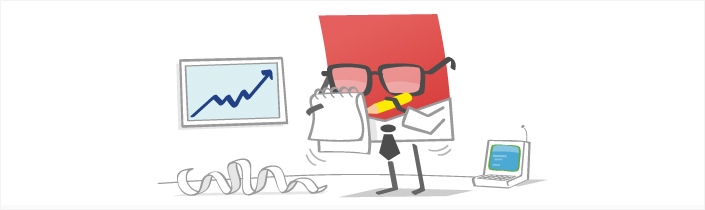 ZDRAVSTVENA SPOSOBNOST KANDIDATA
Kandidat koji se upisuje u programe za koje je posebnim propisima i mjerilima određeno obvezno utvrđivanje zdravstvene sposobnosti, pri upisu u te programe obvezno dostavlja: 
potvrdu nadležnoga školskog liječnika o zdravstvenoj sposobnosti kandidata za propisani program ili 
liječničku svjedodžbu medicine rada.
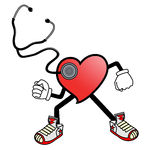 MINIMALNI BODOVNI PRAG 

Za programe obrazovanja u trajanju od najmanje četiri godine, škola može utvrditi minimalni broj bodova potrebnih za prijavu kandidata za upis u pojedini program obrazovanja. 
Za programe obrazovanja za stjecanje strukovne kvalifikacije u trajanju od tri godine, programe obrazovanja za vezane obrte te za programe obrazovanja koji traju manje od tri godine, a najmanje godinu dana, ne utvrđuje se minimalni broj bodova koji su potrebni za prijavu.
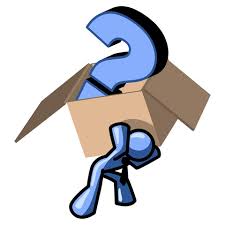 POSTUPAK PODNOŠENJA RJEŠAVANJA PRlGOVORA 

Učenici i ostali kandidati mogu podnositi usmene i 
pisane prigovore tijekom provedbe postupka prijava 
i upisa u 1. razred srednje škole. 
Redoviti učenik osnovne škole može usmeno prigovoriti svom razredniku zbog netočno navedenih zaključnih ocjena iz nastavnih predmeta, osobnih podataka ili podataka na temelju kojih se ostvaruju dodatna prava za upis i zatražiti njihov ispravak.
U slučaju da nisu isprav!jeni netočno upisani podaci, učenici i ostali kandidati nogu podnijeti pisani prigovor CARNetovoj službi za podršku obrazovnom sustavu na obrascu za prigovor koji je dostupan na mrežnoj stranici NISpuSŠ. 
U slučaju da učenik pri ocjenjivanju ispita sposobnosti i darovitosti nije zadovoljan ocjenom, može podnijeti prigovor pisanim putem srednjoj školi koje je provela ispit.
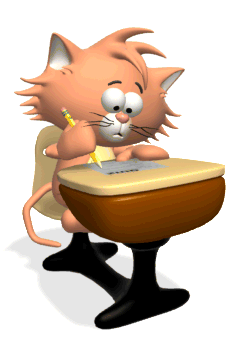 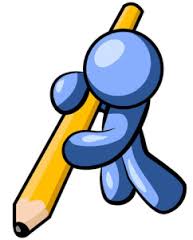 Učenici koji ne dostave navedenu dokumentaciju u propisanirn rokovima, gube pravo upisa ostvarenog u ljetnome upisnom roku te se u jesenskome roku mogu kandidirati za upis u preostala slobodna upisna mjesta.
Učenik svoj upis potvrđuje vlastoručnim potpisom i potpisoom roditelja/skrbnika na obrascu (upisnici), koji je dužan dostaviti u sredinju školu u propisanim rokovima.
Ako učenik zbog opravdanih razloga nije u mogućnosti u propisanim rokovima dostaviti potpisan obrazac (upisnicu), dužan ga je dostaviti njegov roditelj/skrbnik ili opunomoćenik.
HVALA NA PAŽNJI...
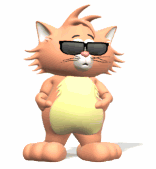